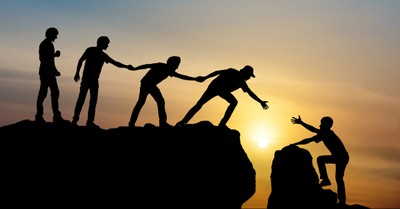 Fight for Your Congregation
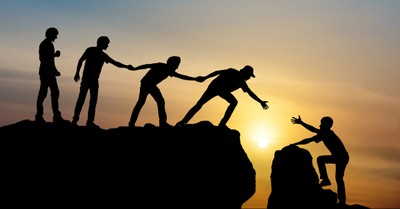 Numbers 32:1-5
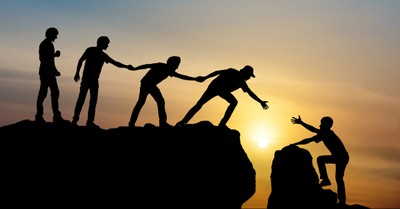 Joshua 1:12-18
Fight for Your Congregation
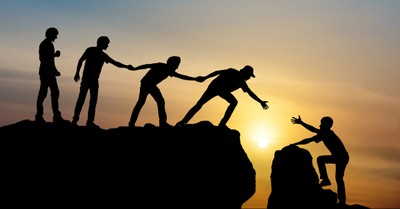 Dangers of discouragement
Numbers 32:6-23
Deuteronomy 20:8
Fight for Your Congregation
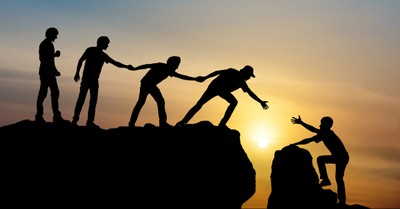 Dangers of discouragement
Fight for Your Congregation
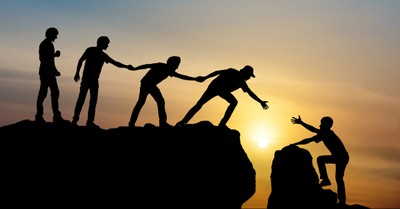 Dangers of discouragement
Joshua’s leadership
Fight for Your Congregation
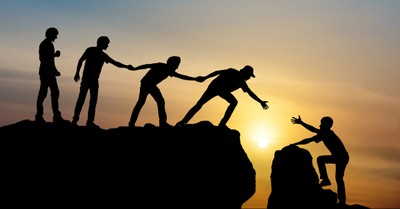 Dangers of discouragement
Joshua’s leadership
Joshua 1:13-15
Fight for Your Congregation
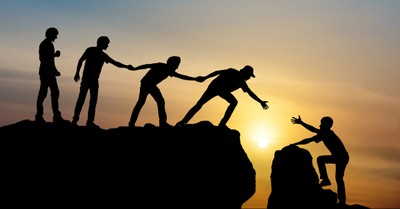 Dangers of discouragement
Joshua’s leadership
There’s a right time to rest
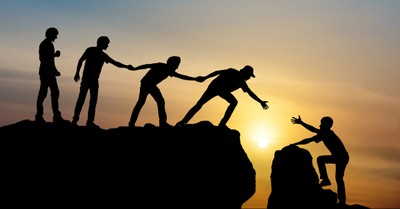 (30) I passed by the field of a sluggard, by the vineyard of a man lacking sense, (31) and behold, it was all overgrown with thorns; the ground was covered with nettles, and its stone wall was broken down. (32) Then I saw and considered it; I looked and received instruction. (33) A little sleep, a little slumber, a little folding of the hands to rest, (34) and poverty will come upon you like a robber, and want like an armed man.
Proverbs 24:30-34 ESV
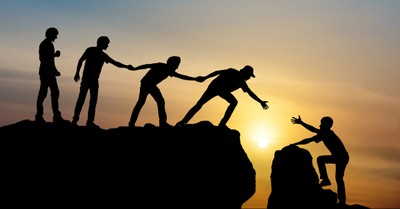 (3) For by the grace given to me I say to everyone among you not to think of himself more highly than he ought to think, but to think with sober judgment, each according to the measure of faith that God has assigned. (4) For as in one body we have many members, and the members do not all have the same function, (5) so we, though many, are one body in Christ, and individually members one of another.
Romans 12:3-8 ESV
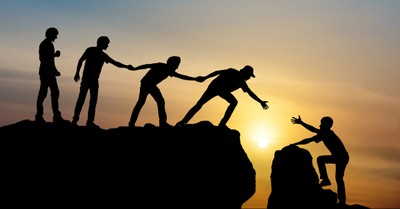 (6) Having gifts that differ according to the grace given to us, let us use them: if prophecy, in proportion to our faith; (7) if service, in our serving; the one who teaches, in his teaching; (8) the one who exhorts, in his exhortation; the one who contributes, in generosity; the one who leads, with zeal; the one who does acts of mercy, with cheerfulness.
Romans 12:3-8 ESV
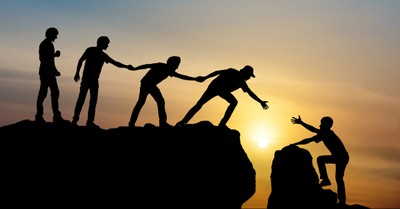 …
(3) You have not forsaken your brothers these many days, down to this day, but have been careful to keep the charge of the LORD your God.
…
Joshua 22:1-6 ESV
Fight for Your Congregation
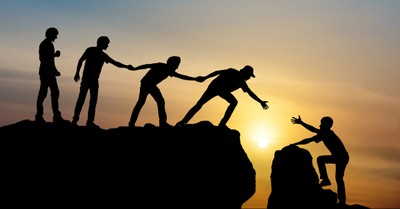 Dangers of discouragement
Joshua’s leadership
There’s a right time to rest